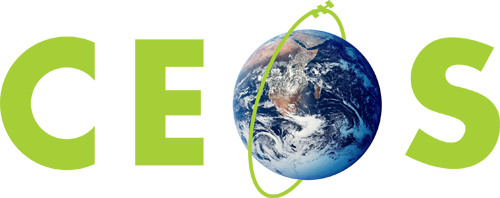 Committee on Earth Observation Satellites
SIT-31 Day 1 Recap
ESA SIT Chair Team
SIT-31 Agenda Item 10
CEOS Strategic Implementation Team
ESA/ESRIN, Frascati, Italy
19th-20th April 2016
Key points
Highlighted importance of evolving and new CEOS partnerships, esp. UN agencies, Dev Banks, internet giants – some may be through GEO. 
GEO mechanism has generated GFOI and GEOGLAM, appear to be going well – partnerships important for continued success.
Future Data Architectures (DataCubes, ARD etc) highlighted in GFOI, GEOGLAM as important to competitiveness of govt EO programmes
Disasters – (carefully selected) above partnerships essential for resources & political support. Possible implementation thorugh GEO-DARMA?
CEOS way forward on SDGs best done in conjunction with GEO & UN-GGIM, plus top-down dialogue with relevant UN agencies.
Significant opportunities post-COP21 through continued close GCOS partnership for ECVs and in areas such as above (SDGs, Disasters,…). 
Delhi declaration noted – with additional points for consideration.
2